Hypersensitivity reactions.
Prof. Mohamed Osman GadElRb.
College of Medicine & KKUH.
Introduction :
Immune    reactions    leading    to    pathological                                                                   damage .( intense   inflammatory   responses ). 
                                            
       
       - Occur   as :
               1.Secondary  heightened   (increased)   immune
                                      responses .
                                            OR:
                2.Secndary   inappropriate  (abnormal )  immune
                                   responses.
Four   major  categories   according   to    Coombs   and  Gell   classification : 

             Type I :   Immediate H/S.

            Type II :   Cytotoxic H/S.

            Type III :   Immune – complex H/S.

            Type IV :  Delayed H/S.
Types I , II and  III :

                   are   mediated  by  antibodies .
    ( The complement system become activated & contribute to tissue damage ).



             Type IV :
                   Is generated  by  cell-mediated   immune 
                                   responses.  
                       ( no complement activation )
Time course ; Hypersensitivity  reactions  differ  in  the  rate  at     which  they  occur :

  Type I : Can   occur   within  minutes  after exposure 
                    to allergens .                                  


 Type II  and  III :  time  course , (4-8)  hours to days .


  Type  IV :  require   2 - 4  days. ( delayed ).
Clinical presentation:
Hypersensitivity  reactions :
 
              - can  occur   as    isolated    reactions,  
    
                                           OR  :

                - more   than   one  reaction   may   occur
                            in    the   same   patient. 

                         e.g. : Type I  and  Type III.
Type  I   Hypersensitivity.
Also termed :
  *Immediate  H/S  ( can  literally  occur    within    minutes    to    hours  ).
      
                         * Anaphylactic  reactions .
   
                                         OR :
    
                            * Allergic   reactions.
Features :
Antibody isotype :   IgE .(less frequently may be due to
                                                     STS IgG .)

-       Cellular components:                                                       
                   Mast cells , basophiles & eosinophils.

-        Antigens :
                   termed  allergens ( antigens with low
                   molecular  weight  & highly soluble.)
Type I H/S.
Evolved   as    a   defense     against    parasitic    infections.
                                    ( the hygiene theory ? )


                    
*          However ,    many     reactions    in    some    predisposed       individuals           are    directed     towards    harmless     molecules    (allergens)   and    these    individuals    are   said    to   be   :  

                                               “atopic.” 
               ( atopy : from the Greek atopos , meaning out of place ).
Atopy.
Occur     in   certain    genetically     predisposed
    individuals who develop one or more of the atopic     diseases : 
        allergic rhinitis, asthma, and atopic dermatitis .
       
   They   comprise  approx.  15 – 20 %   of   the
                                 population .         
  
            Atopy   tend    to   run   in   families .
The   likelihood  to   generate  a   strong   IgE   response  is
    determined   by :


                              - genetic factors .

                          - environmental factors.


          these    factor depend    on  exposure    to    allergens    of diverse     nature     :  
                 (   pollens  ,  foods ,   drugs
                   fungal    spores   ,    bee  -   sting       venoms ,  
                   house   dust   mites    and     animal   dander).
Response to allergens in non-atopic individuals:
Adults and children without atopy mount a  low – grade 
   response , they produce allergen-specific  IgG1 & IgG4.




  Persons with atopy ,by contrast, produce  an exaggerated
  response characterized by production of :  
                     allergen –specific IgE antibodies.
Type I  Reaction  occur  in  2  phases:
Phase I : 
          -   Sensitization   phase .  
              Allergen   enter    tissues ,  induce     an  
           immune   response   . B – cells   transform
            to    plasma    cells     &    produce    IgE.

          - IgE  bind  to receptors  on  Mast cells  and
            basophiles ( F c ЄRI - high   affinity  receptors).
                           individuals   become :

                                  “ Sensitized . “
Phase II : 
Challenge  phase .

 -  Subsequent   encounter   with   same    allergen    cross –             link   IgE    on   Mast  cells .

-   This   generate   an   intracellular   signal    that      prompts                        the    Mast    cells    to: 

                      “ Degranulate”.
                     (release mediators into the area of reaction).
Degranulation :
The   release   of  a   wide  variety   of    mediators   of         inflammation .

These   exert    effects    on    surrounding       target              tissues.
                   There   are    2 types :

                         1.   primary    mediators.

                         2.   secondary    mediators.
Primary mediators.
1.   Histamine , heparin.

2.   Serotonin .


3.   Eosinophil  chemotactic  factor.   
                  ( ECF).
 

4.   Neutrophil  chemotactic  factor (NCF ).
 

5.   Proteases .
Secondary  mediators :
1. Platelet  activating  factor .

2. Leukotriens (  slow  reacting  substance of   anaphylaxis). 

3. Prostaglandins .

4. Bradykinin.

5. Cytokines .( IL-1,TNF-a , IL-2 , 3, 4, 5, 6, )
Type 1 H/S. ( immediate hypersensitivity ).
Type 1  reactions  result  in :
*   Vasodilatation  and   increased   capillary                     
                        permeability .                                               

   *   Edema.

   *  Vasoconstriction  ( arteries   and   arterioles ).

   *  Bronchoconstriction.

   *  Increased  mucus   secretion.
Symptoms  of  type I  reactions  are  determined  by  site  oflocation  of  the   allergens :
Inhaled  allergens : 
    deposit  in  nasopharyngeal and  bronchial  tissues      result   in :

                                    - Allergic   rhinitis.
                                    - Allergic   asthma.

Ingested  allergens (oral route ) :

                                   food  allergy  (G.I.T symptoms).
Bee sting allergens  Injected  into the  blood.

                                     Systemic   inflammation.

                                     Anaphylactic   shock.
                                           (life - threatening).


Anaphylactoid   reactions:-
                                  are   non - IgE  mediated.
                                  may  result  from  contrast  media  or
                                  local   anesthetics.
Diagnosis:-
1.   Skin  prick  test (SPT).

              2.   Intradermal  test.

              3.   Specific  IgE  measurement  (RAST).

              4.   Challenge  test  ( Nasal , Bronchial).

              5.   Elimination /  Provocation  test  (Food  allergy).
Skin prick test  ( diagnosis  of  type 1 hypersensitivity ).
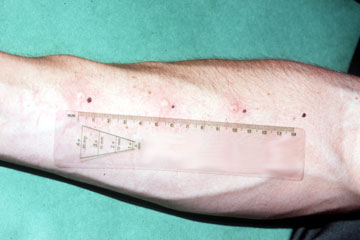 Type II Hypersensitivity. (Cytotoxic H/S).
Features:- 
                    - IgG.
                    - Antigens  ( Bound  to  cell  membranes
                                      or   extra  cellular  matrix).
                   - source of antigens :
                    - Self -  antigens.
                    - Exogenous  antigens. (microbial ).

                    - Complement  activation (Invariable).
Mechanisms of tissue damage in type 11:-
IgG  (from blood)  fix  to tissue -  bound  antigen.

                        - Activate complement.

                        - Complement   generate 
                           chemotactic  agents  (C5a).

                         - Attract  neutrophils  and other 
                            inflammatory cells.
Neutrophils  bind  to  target  through:-
A.  Complement  receptors  -(immune -adherence).

B.  Antibody  receptors  -  (Opsonic -adherence).
                              - They  secrete  their  enzymes  to  the
                                     outside (Exocytosis).

                              - They   cause   direct   damage.
Complement - mediated  damage (type11):-
Activation  of  complement  C8 , C9.

                     - Membrane  attack   complex 
                                     (MAC).

                  - Direct  lytic  damage  on  target
\                                       tissues.
Mechanism of damage in type II H/S.
Type 11 H/S.( Glomerulonephritis anti-GBM ).
Clinical   Examples   ( type 11):-
1,   Incompatible   blood    transfusion  (ABO).
         -massive intravascular hemolysis of RBC.

         -Immediate reactions-IgM mediated.

         -Delayed reactions-(2-6 days ),IgG mediated.

2.   Hemolytic   disease   of    the    new -born     (HDN).
Diagnosis:- 
    - Detection  of   antibodies  and   antigens    by              Immunofluoresence  in   tissue  biopsy   specimens  e.g. kidney , skin etc.
Type III Hypersensitivity ( immune – complex H/S .)
Features:- 
                    - IgG  or  IgM.
                    - Soluble  antigens.
                    - Immune – Complex   formation.

                   - Complement   activation.
                               (invariable).
Mechanism of tissue damage (type 111):-
Immune - Complexes    are   continuously    forming.

                       - Depend  on  the  nature  and  conc. of   
                         antigens    and     antibodies.

                       - As    long   as    they    are  not :-
                                  - Extremely  large.
                                  - Numerous.

                             they  are  readily  cleared.
Immune complex clearance :

           1.  The  mononuclear- Phagocyte system.
                 - Macrophages  and  dendritic  cells 
                     degrade  particles    and  debris.


          2.  Erythrocytes  bind  complexes   via  FcR1  
               receptors  and  release  them  in the  liver.
When  size   and   quantity   over whelm   the normal    clearance   mechanism:- 

                   1. Complexes   accumulate  and  deposit  in  
                               blood  vessels  and  tissues.

                    2. They  activate  complement.

              
         Therefore  :    induce   immune - complex
  disease.
Mechanism   of   tissue  damage  (type 111):
Complexes deposit  in  blood  vessels  and  tissues and             result  in  vasculitis ,  arthritis …et
 .
         Two  main   types :

             1. Complexes   with  antibody   excess , 
                 are   termed   Arthus – type   reactions  .
                                     ( localized ).                         

          2. Complexes   with   antigen    excess , 
                are   termed  serum – sickness   reactions  .
                                     ( systemic ).                                    .
Type 111 H/S.( Glomerulonephritis ).
Clinical examples (type 111) :
1.   Autoimmune disease ,(self – antigens ).

2.   Chronic infections ,(microbial antigens)
.
3.  Cancer , (tumor   antigens).

4.   Drug reactions , (chemical  haptens ).
Diagnosis (type 111) :
Demonstration of  specific   immune complexes in  the  blood or  tissues by:
                              Immunofluoresence .
Type  IV  hypersensitivity ( delayed  H/S  ):
Features :
                       - cell-mediated  (CD 4 T-cells). 
                       - activated  macrophages .
                       - delayed- onset  (2 – 4 days).        
                       - secondary  abnormal  cellular responses .   

                            - granuloma  formation .
Type IV H/S.
Four  subtypes :
               1.  Basophil H/S ( Jones-mote  reaction ).
 
               2.  Contact  sensitivity ( chemical antigens )
.
               3.  Tuberculin  reactions ( mantoux test )

               4.  Granuloma  formation .
Mechanism of  tissue damage  (type 1v ):
Sensitized  CD 4 Th1-cells  recognize  antigen.
  Become  activated   and   secrete  cytokines .
  Attract    and   activate    macrophages .


      This  lead to  intense   inflammation  that 
               cause  permanent  damage .
DTH  responses to  persistent  antigen :
Lead  to  formation  of  a   granuloma .

This  prevent  spread  of  infection   e.g.    T.B. tubercle .

May  cause  local  mechanical  pressure   on   adjacent              tissues   e.g. leprosy .
Type 1V H/S. (granuloma .)
Clinical examples( type 1v ):
1. Chronic  infections :
                          - T.B.
                          - leprosy .
                          - fungal  infections .
                           -parasitic  infections.

                2. Contact  dermatitis .
Type 1V H/S. ( contact   dermatitis ).
Diagnosis (type 1v ):
1.  Delayed  skin   test .

                            2.  Patch  test.
 
                            3.  Lymphocyte  transformation   test.

          ( detection of activation markers by flow cytometry ).
Patch test .